Testing Layouts
Slide 1
This is a title and content slide
Slide 2
This
…is a two-column slide
Slide 3
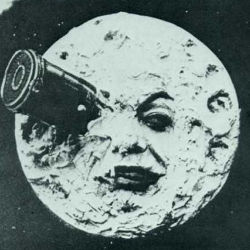 This slide is a Content with Caption slide
Content
Slide 4
This slide is a Comparison slide:
Here is some other text
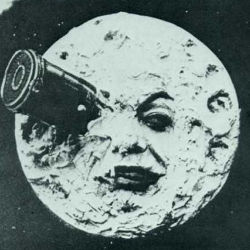 Content
Section header
[Speaker Notes: This is a blank slide]